TRƯỜNG TIỂU HỌC GIANG BIÊN
TOÁN 3
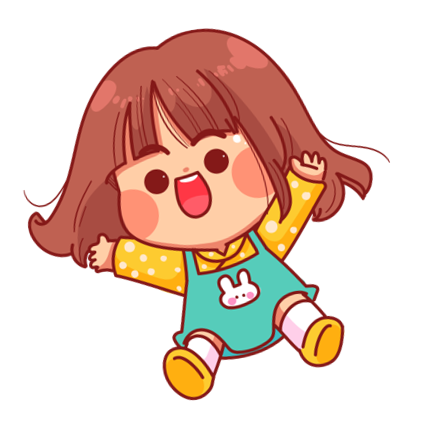 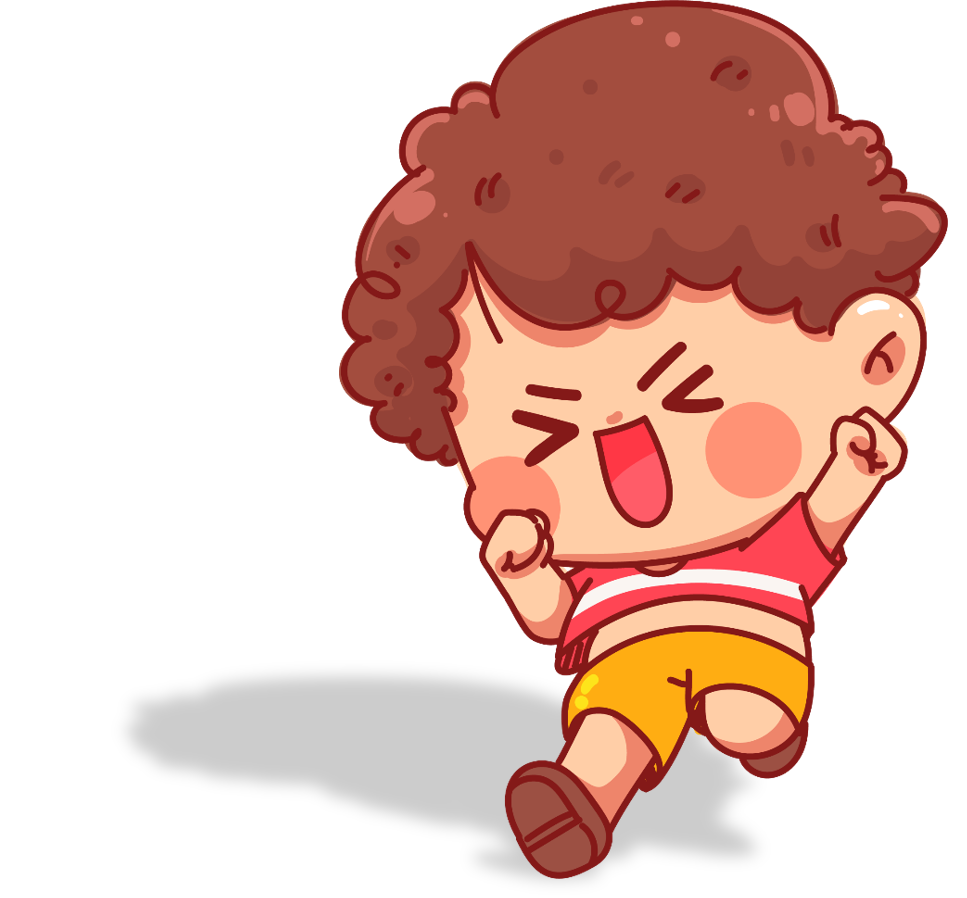 Thực hành
Xem đồng hồ (T1)
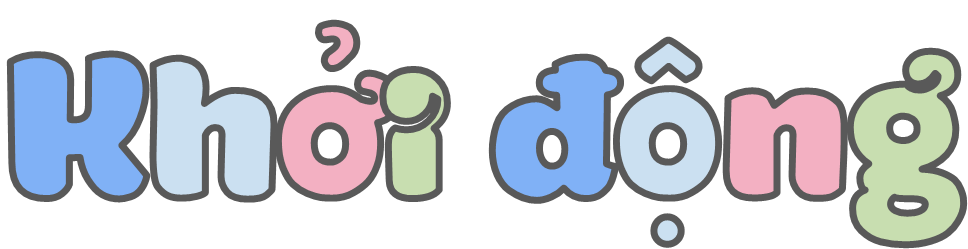 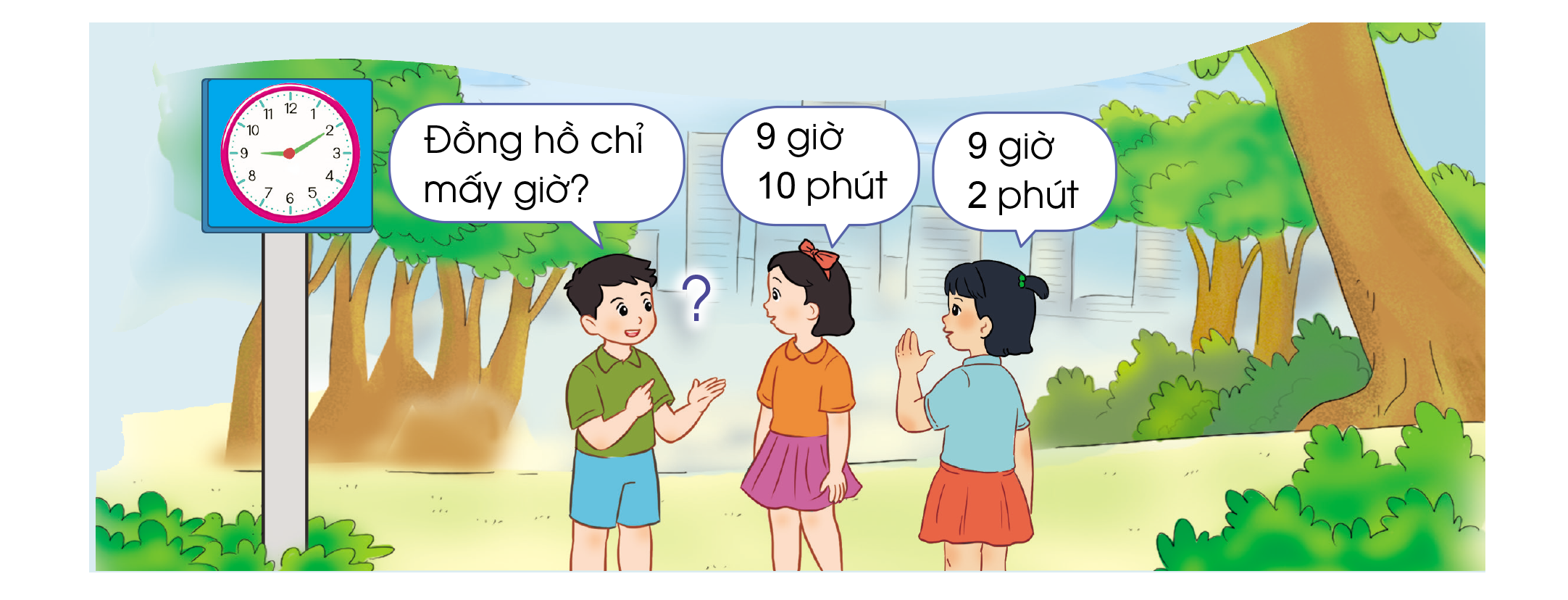 Bài: 
Thực hành xem đồng hồ (T1)
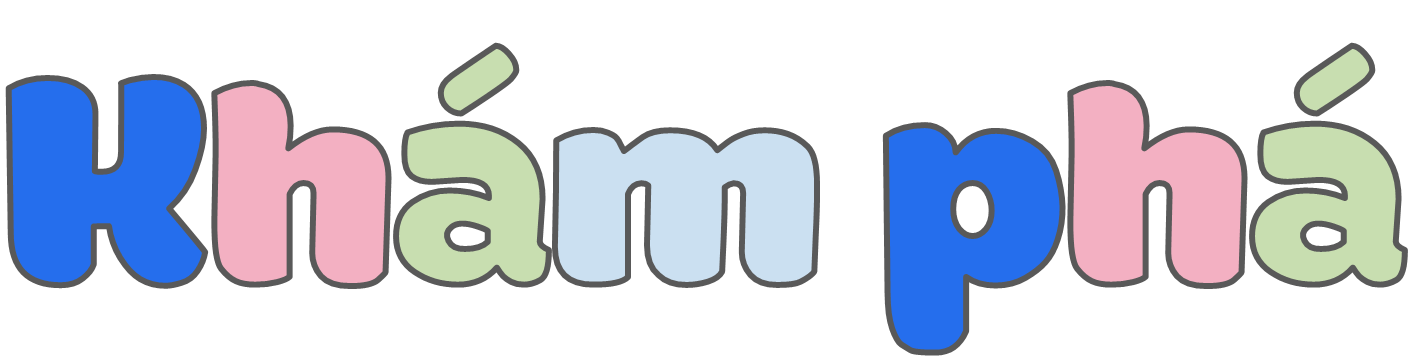 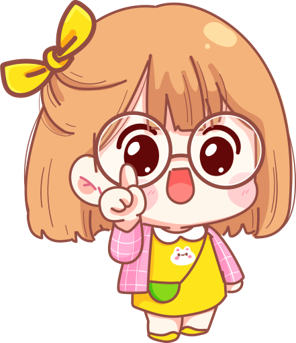 9 giờ 10 phút
9 giờ 15 phút
9 giờ 35 phút
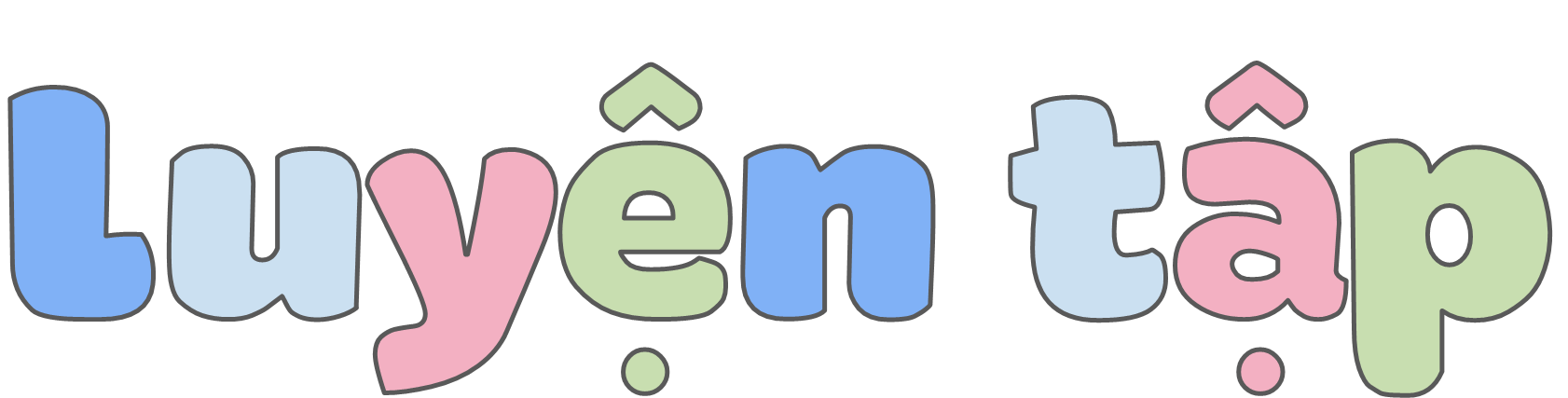 1
Số ?
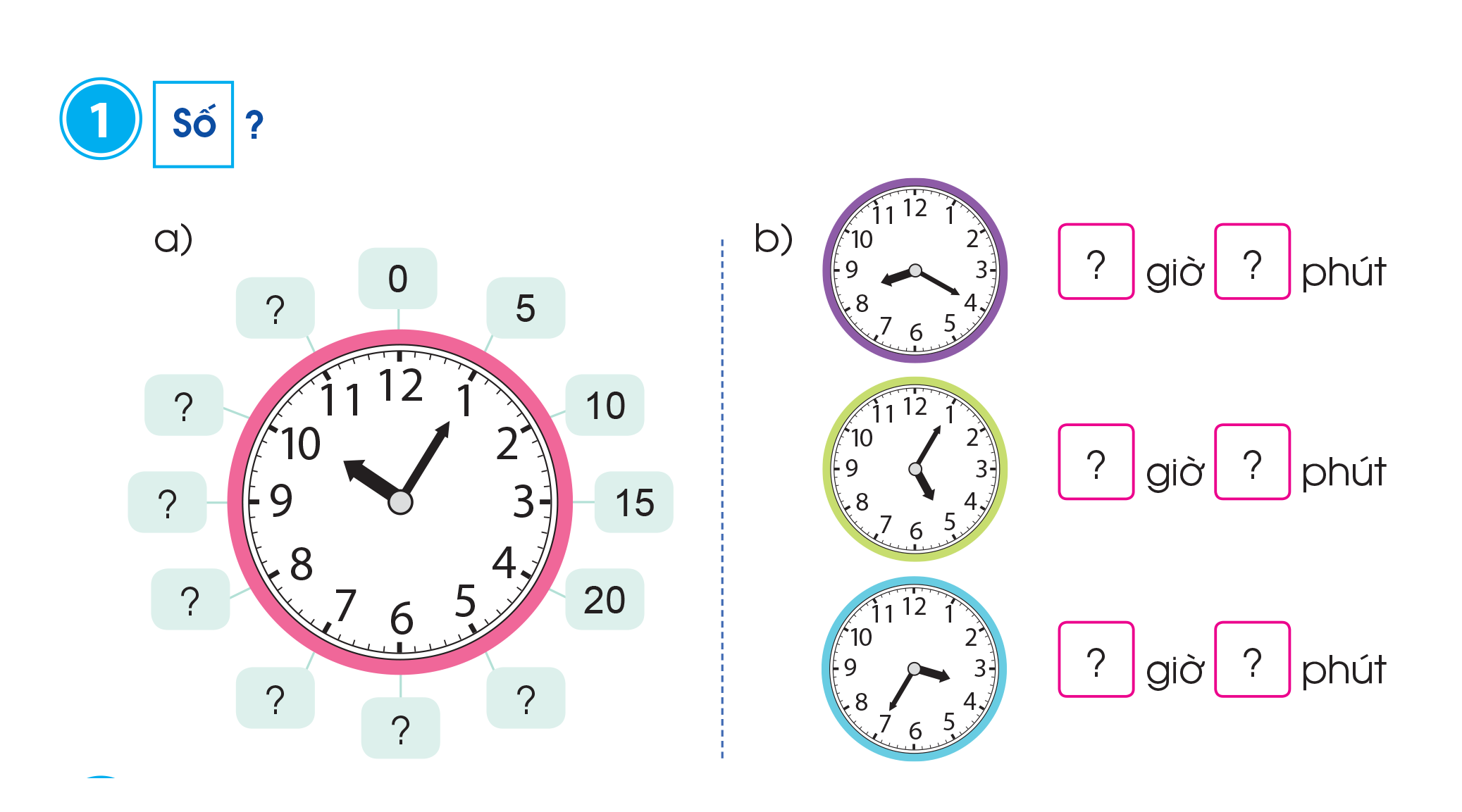 8
20
55
50
5
5
45
40
3
35
35
25
30
2
a) Quay kim đồng hồ để đồng hồ chỉ: 6 giờ 5 phút và  6 giờ 10 phút.
Từ 6 giờ 5 phút đến 6 giờ 10 phút là bao nhiêu phút?
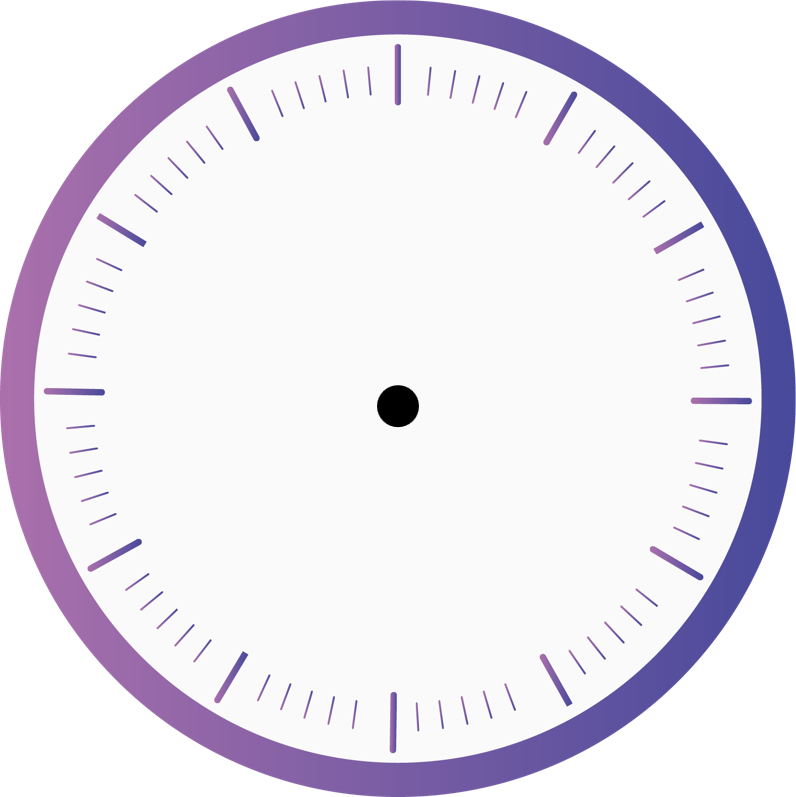 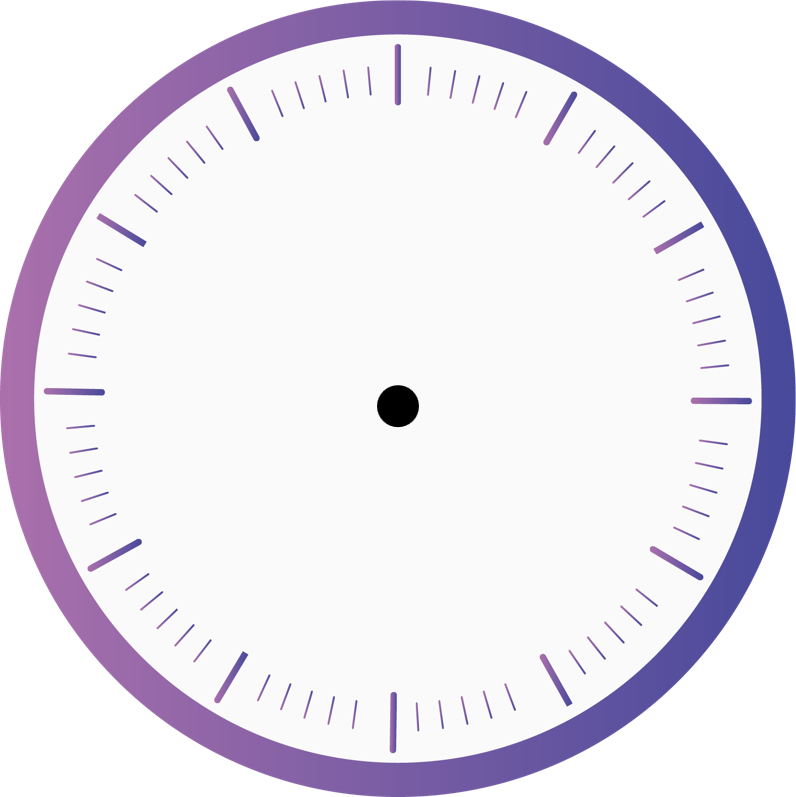 5 phút
b) Từ 11 giờ 25 phút đến 11 giờ 35 phút là bao nhiêu phút?
VẬN DỤNG
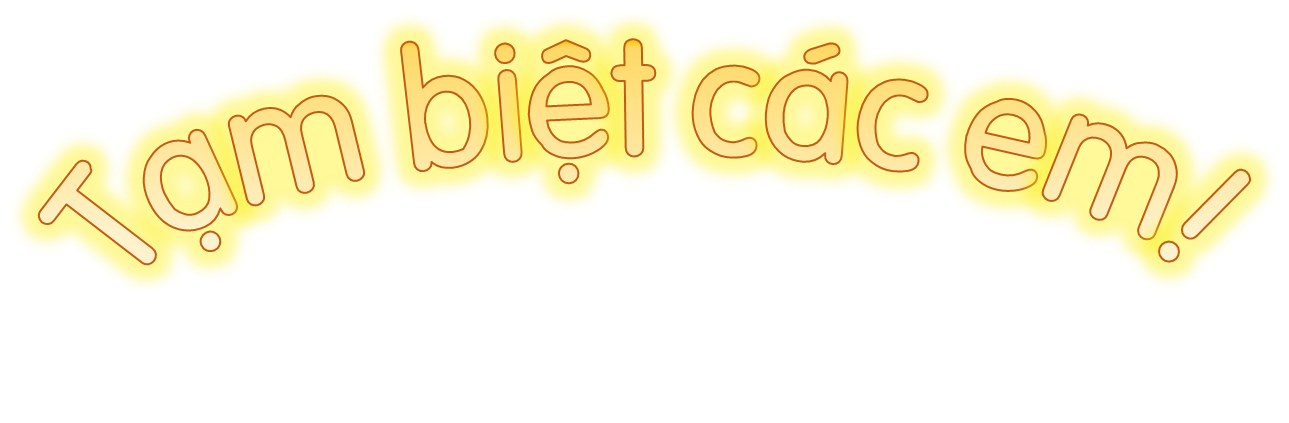 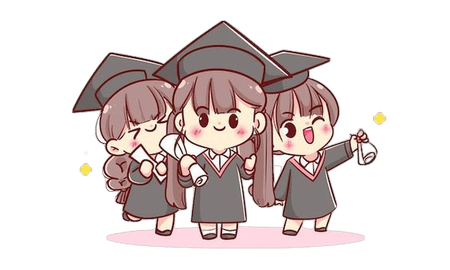